CHAPTER 14
Memory Forensics
Learning Objective(s) and Key Concepts
Learning Objective(s)
Key Concepts
Summarize various types of digital forensics.
Memory structure in modern computers
Capturing and analyzing memory using tools like Volatility and OSForensics
Determining signs of malware in memory dumps
Understanding how malware functions
How Computer Memory Works
Volatile memories only hold contents while the device has power
Once a device is shut down, data in volatile memory is lost
Examples of volatile memory:
Static RAM (SRAM)
Synchronous static RAM (SSRAM)
Synchronous dynamic RAM (SDRAM)
Field Programmable Gate Array (FPGA)
Memory cell is the fundamental building block of RAM
4-bit RAM has four memory cells per address; 8-bit RAM has 8
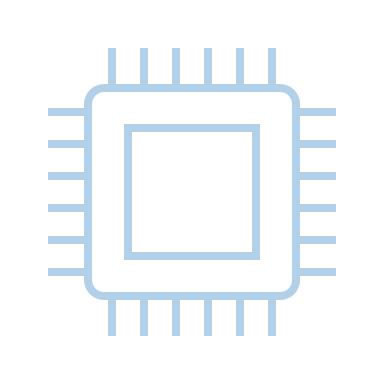 How Computer Memory Works (Cont.)
Stack vs. Heap
Paging
Capturing Memory
Capturing Memory (Cont.)
DumpIt memory capture
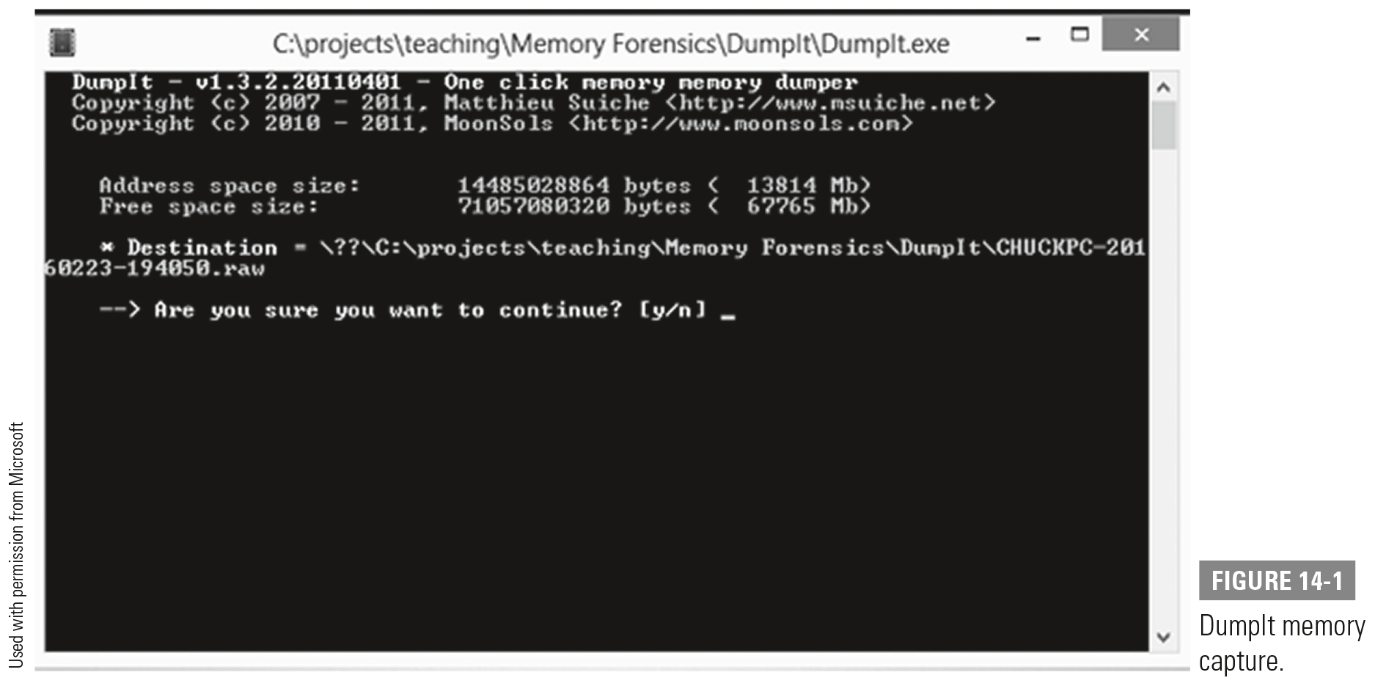 <Insert Figure 14-1>
Capturing Memory (Cont.)
Belkasoft RAM Capturer
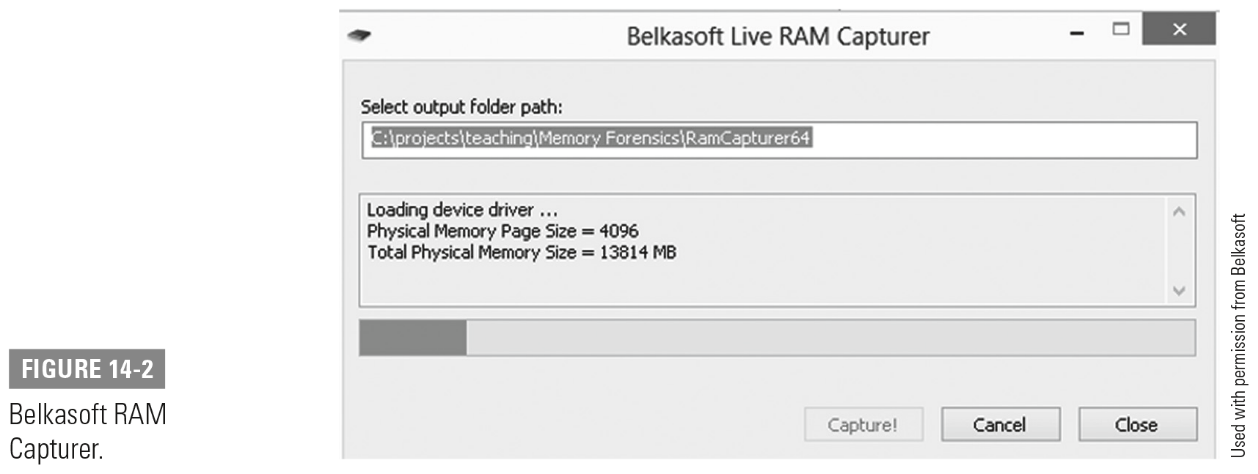 <Insert Figure 14-2>
Capturing Memory (Cont.)
OSForensics memory capture
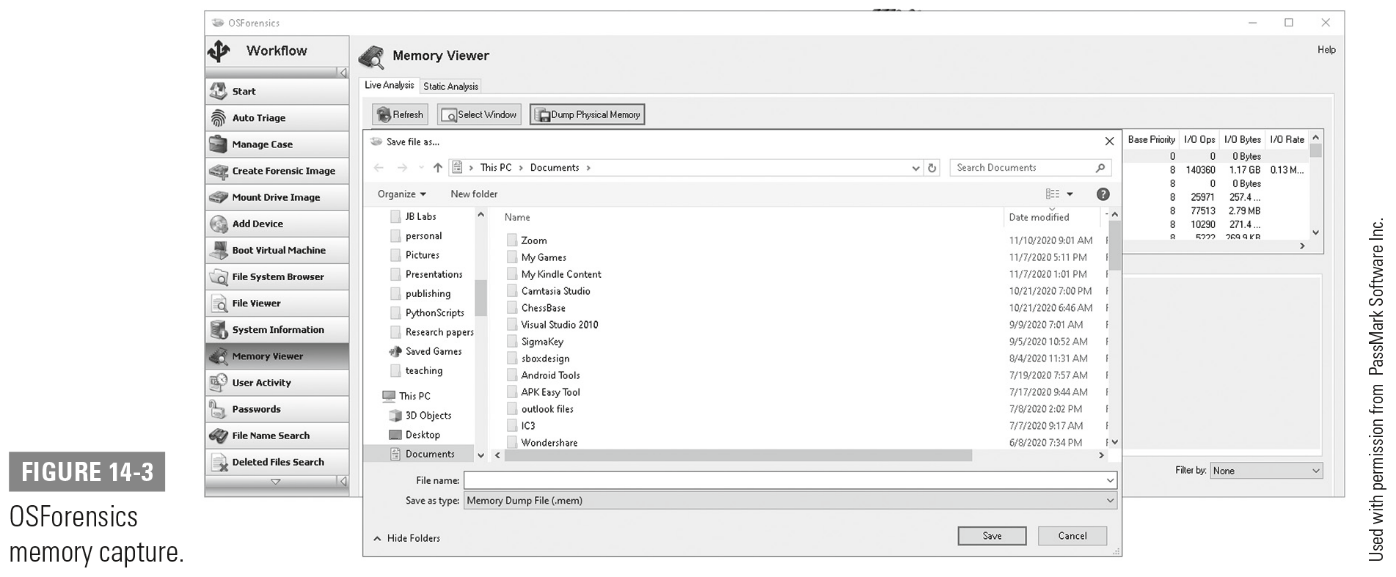 <Insert Figure 14-3>
Capturing Memory (Cont.)
FTK manager memory capture Step 1
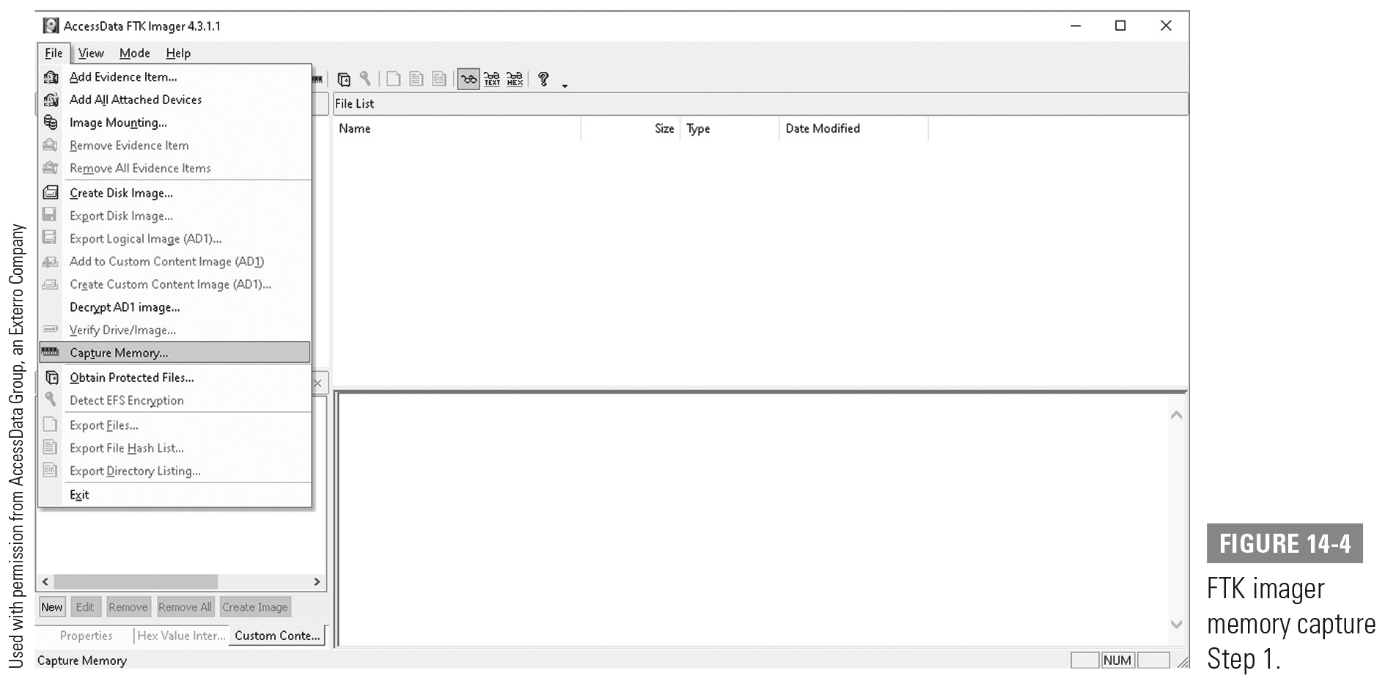 <Insert Figure 14-4>
Capturing Memory (Cont.)
FTK manager memory capture Step 2
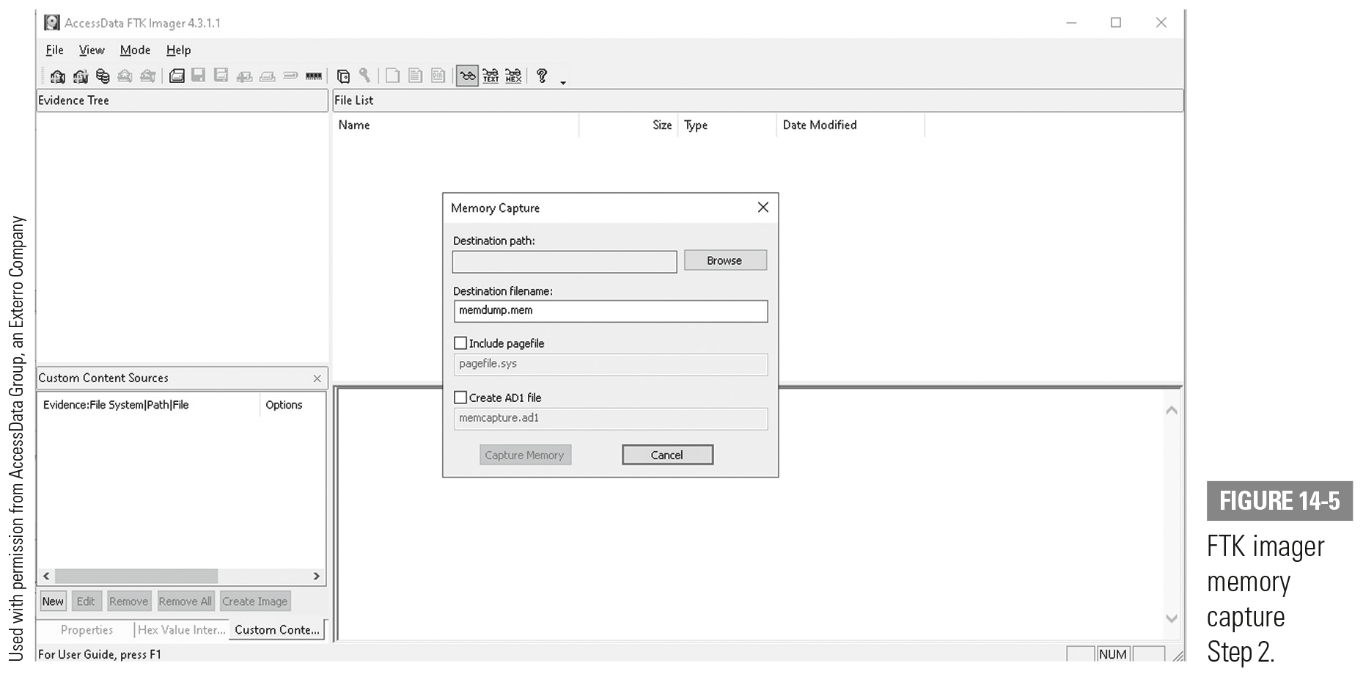 <Insert Figure 14-5>
Analyzing Memory with Volatility
Premier tool for memory analysis is a free tool called Volatility
Volatility commands
Analyzing Memory with Volatility (Cont.)
Volatility --info
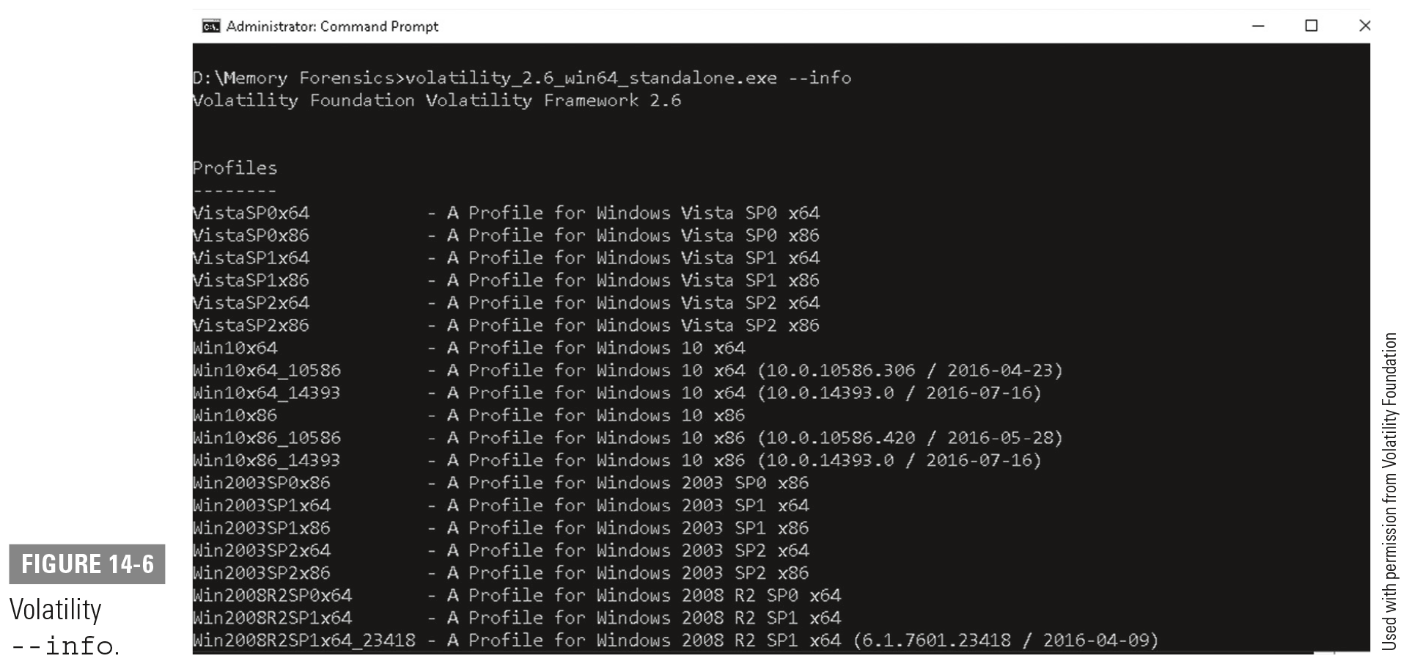 <Insert Figure 14-6>
Analyzing Memory with Volatility (Cont.)
Volatility pslist
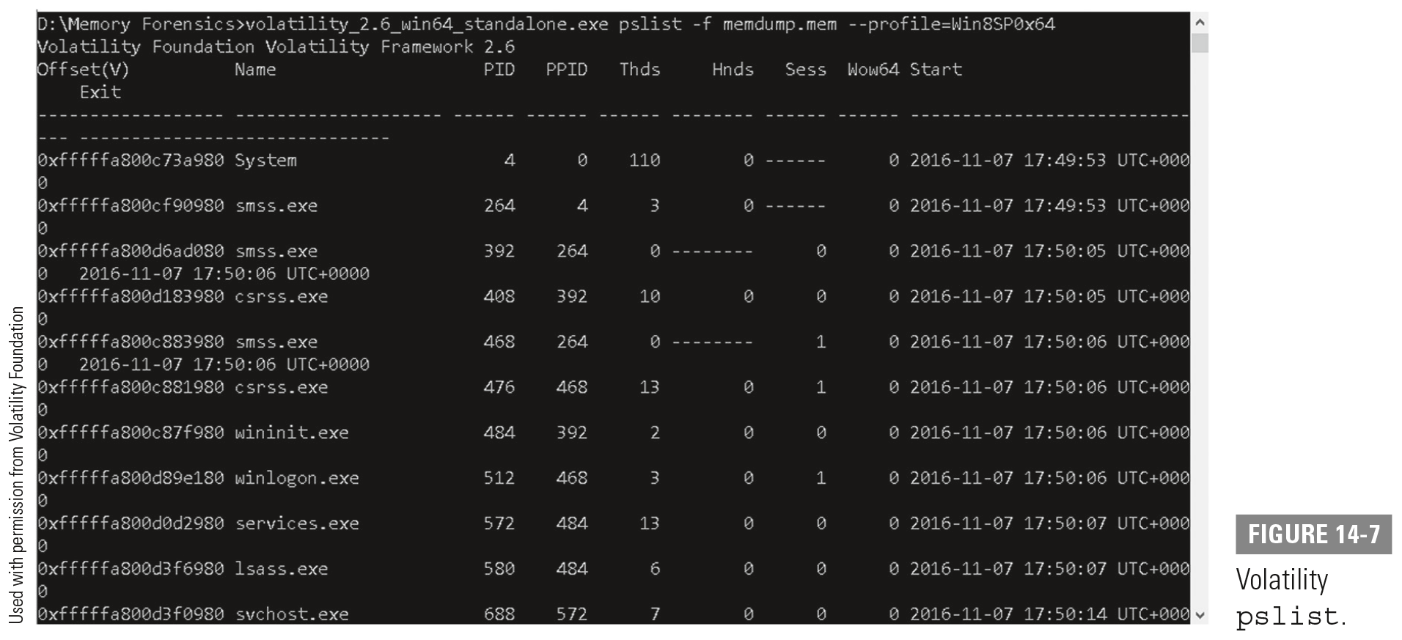 <Insert Figure 14-7>
Analyzing Memory with Volatility (Cont.)
Volatility pstree
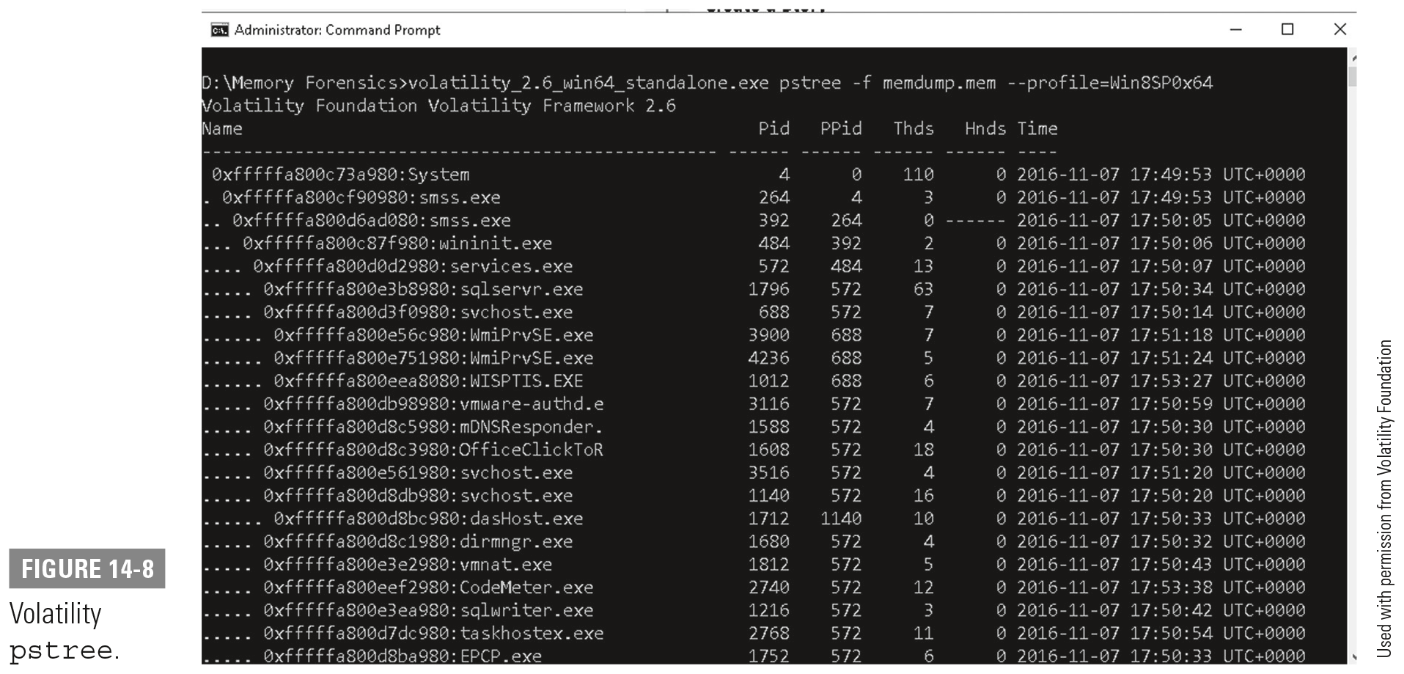 <Insert Figure 14-8>
Analyzing Memory with Volatility (Cont.)
Volatility psscan
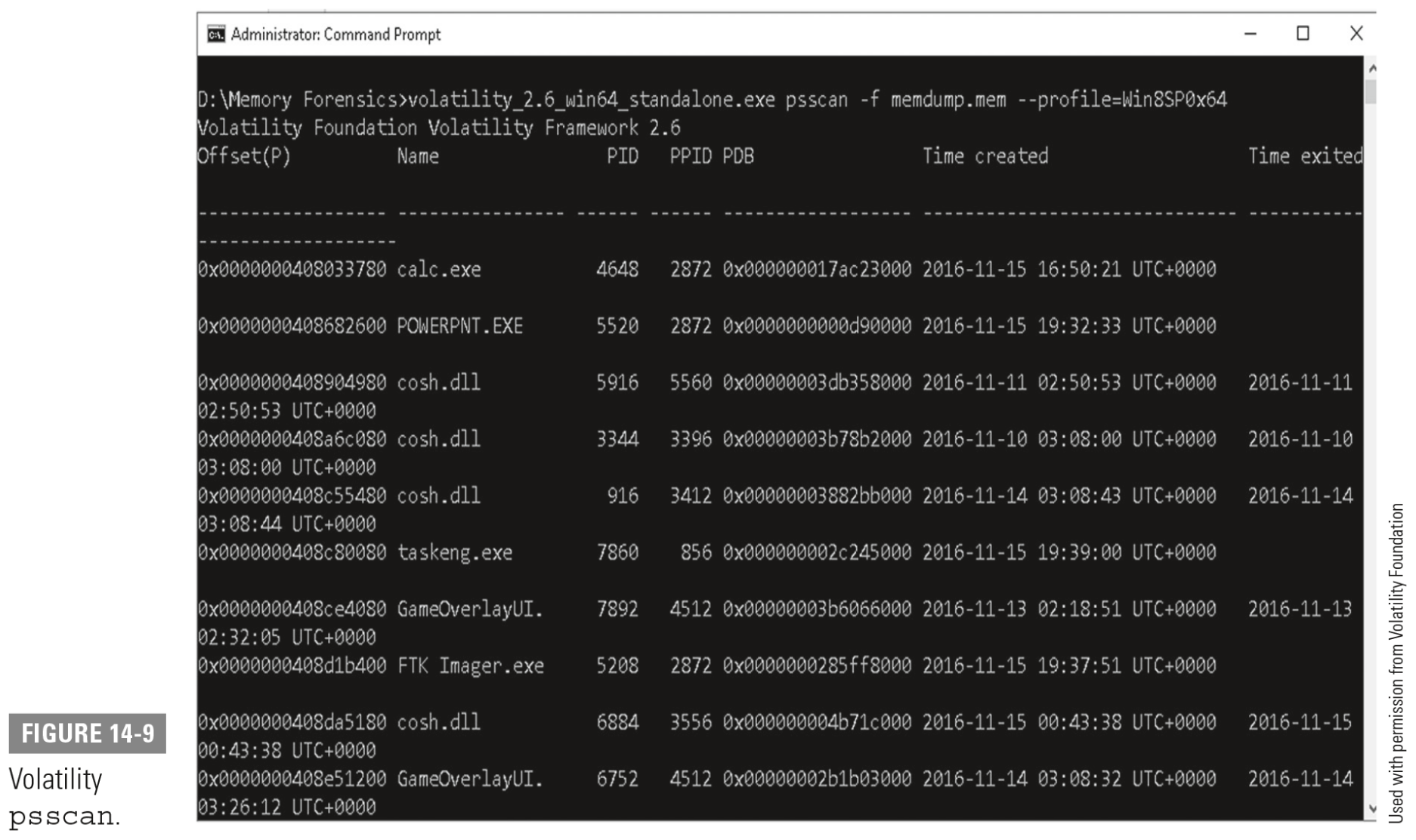 <Insert Figure 14-9>
Analyzing Memory with Volatility (Cont.)
Volatility svcscan
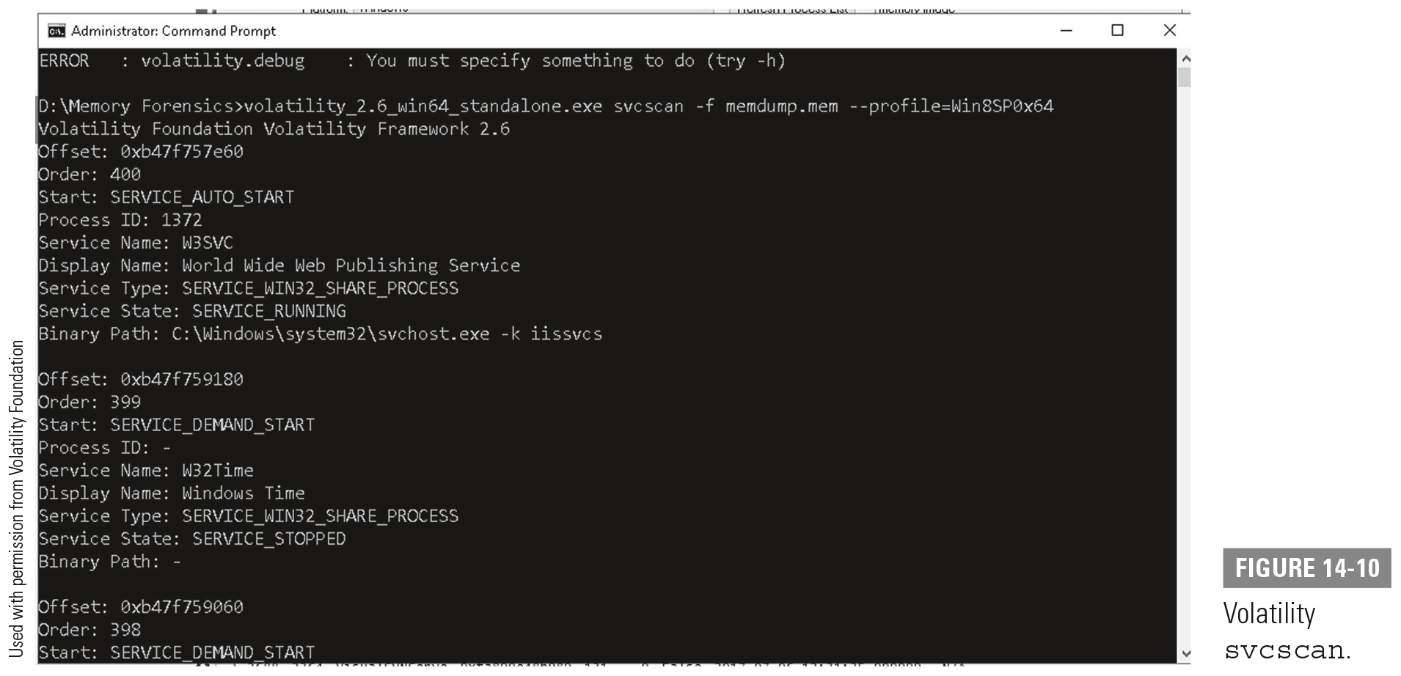 <Insert Figure 14-10>
Analyzing Memory with OSForensics
OSForensics Volatility Workbench
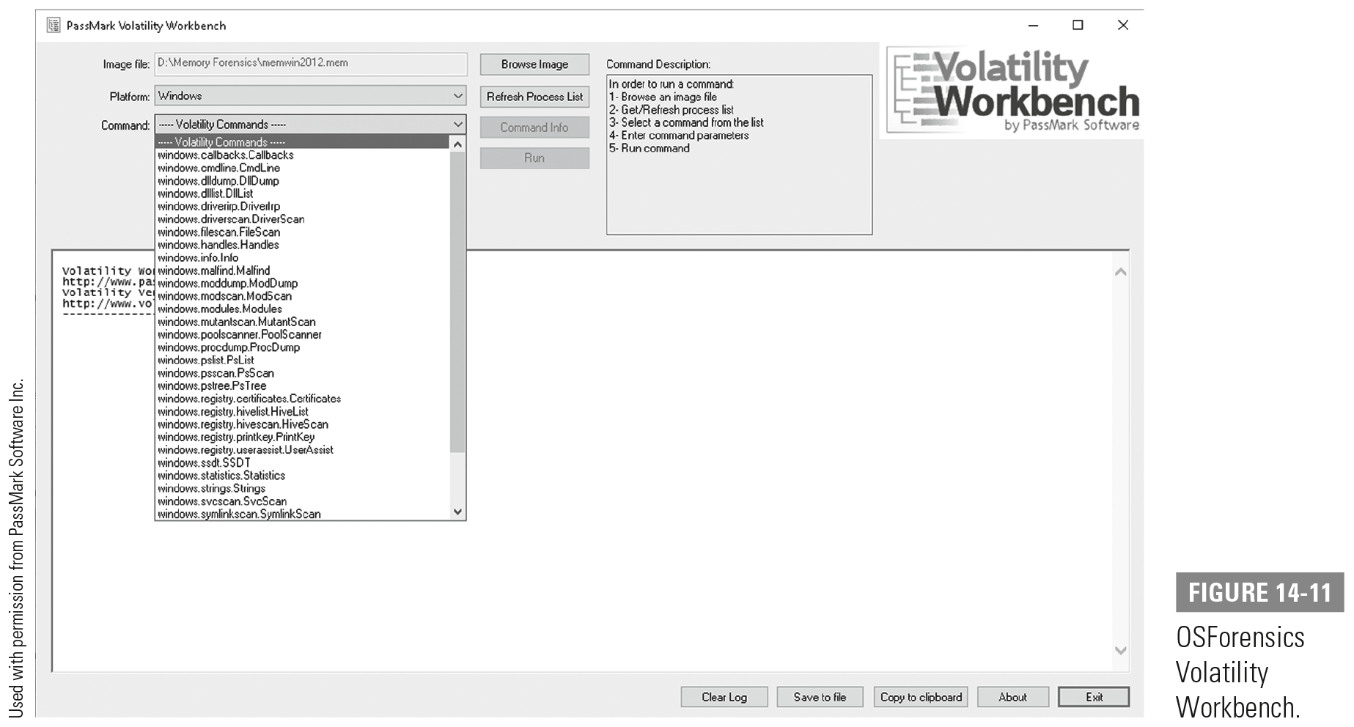 <Insert Figure 14-11>
Analyzing Memory with OSForensics (Cont.)
OSForensics Volatility Workbench output
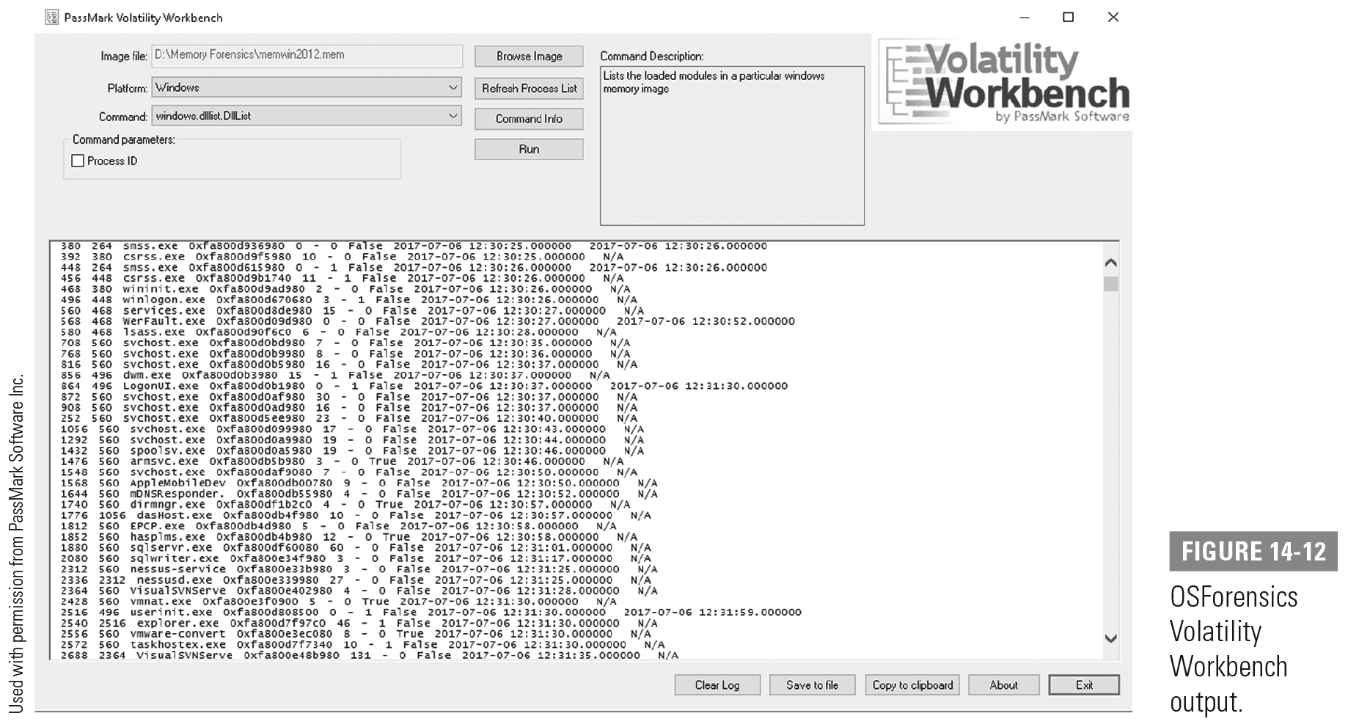 <Insert Figure 14-12>
Putting It All Together
Putting It All Together (Cont.)
Malware Techniques
Malware Hiding Techniques
Density Scout
Density Scout
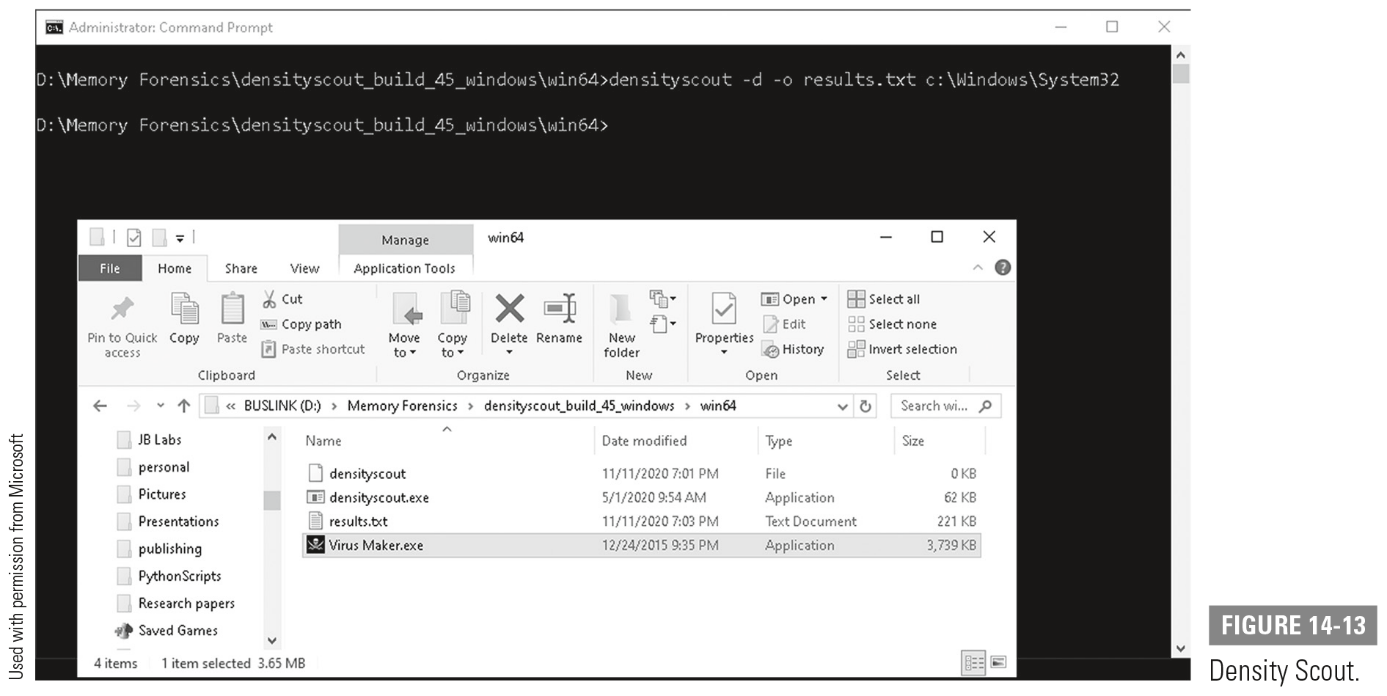 <Insert Figure 14-13>
Summary
Memory structure in modern computers
Capturing and analyzing memory using tools like Volatility and OSForensics
Determining signs of malware in memory dumps
Understanding how malware functions